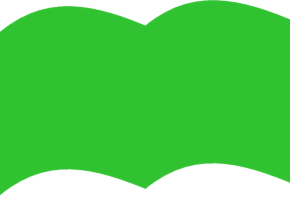 Bài 30
NGÀY - THÁNG
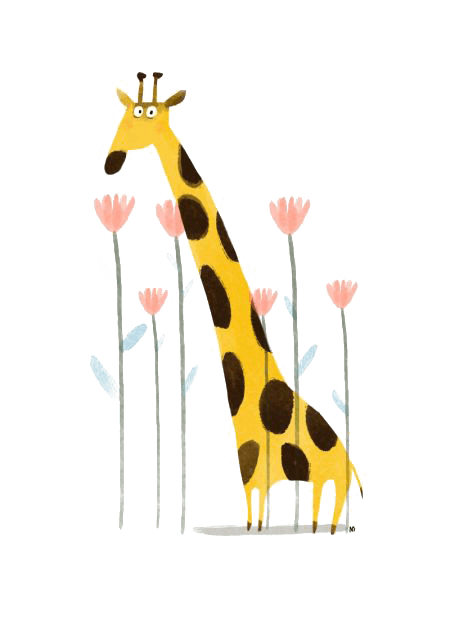 Tiết 2: Luyện tập
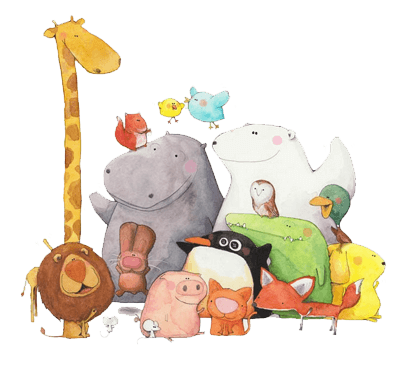 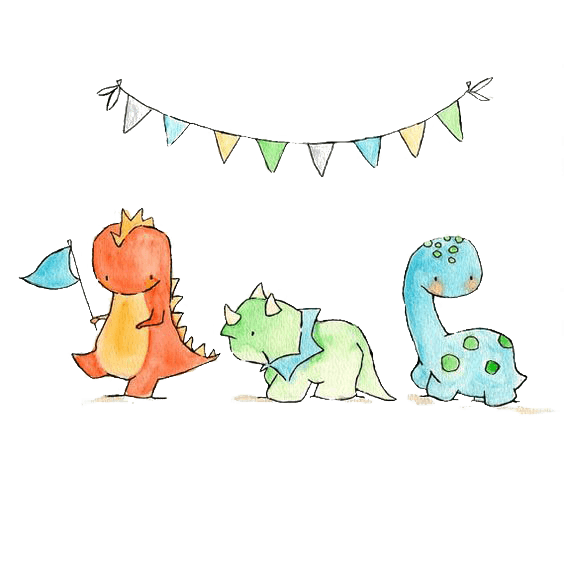 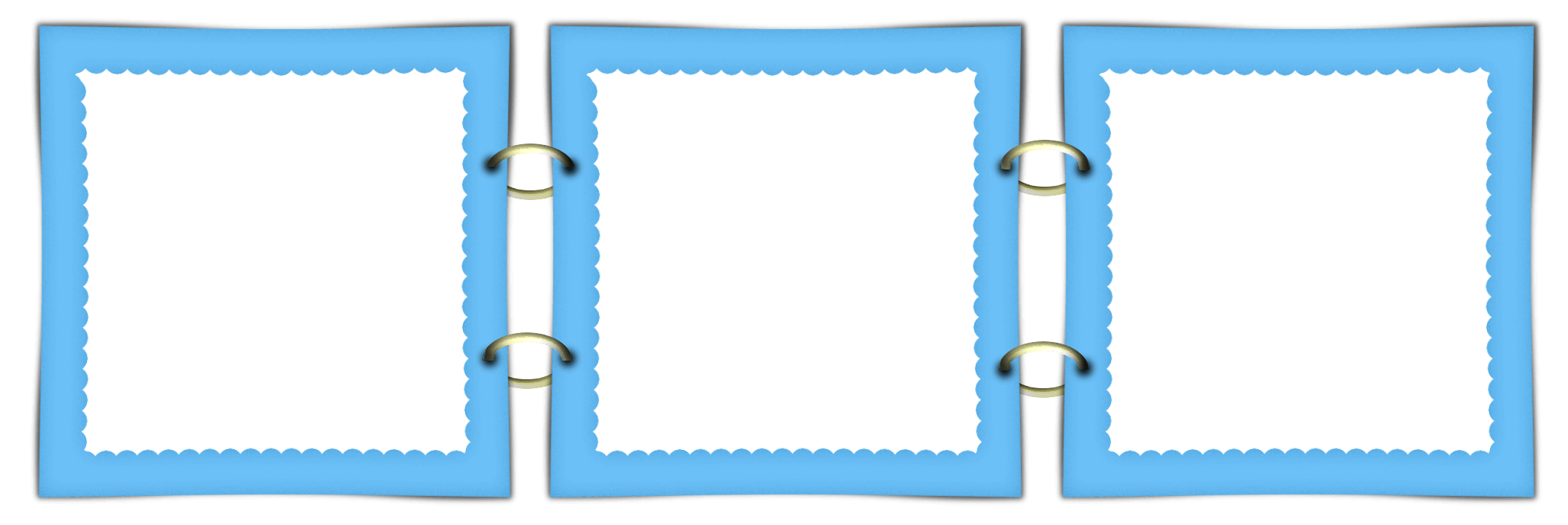 Mục tiêu
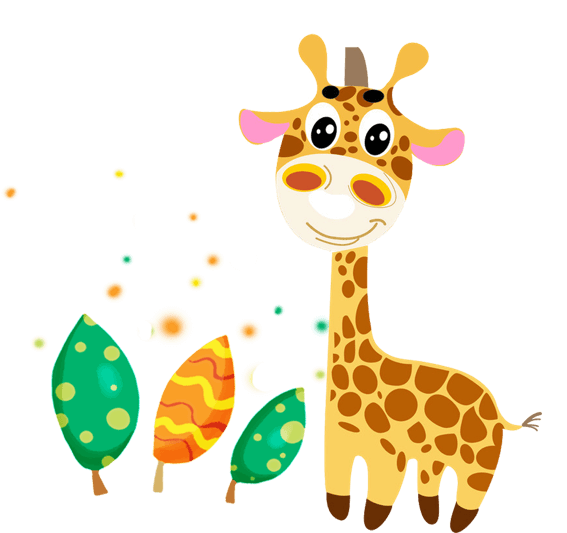 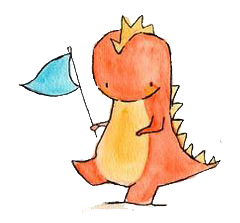 1
Mỗi hình dưới đây ứng với ô chữ nào?
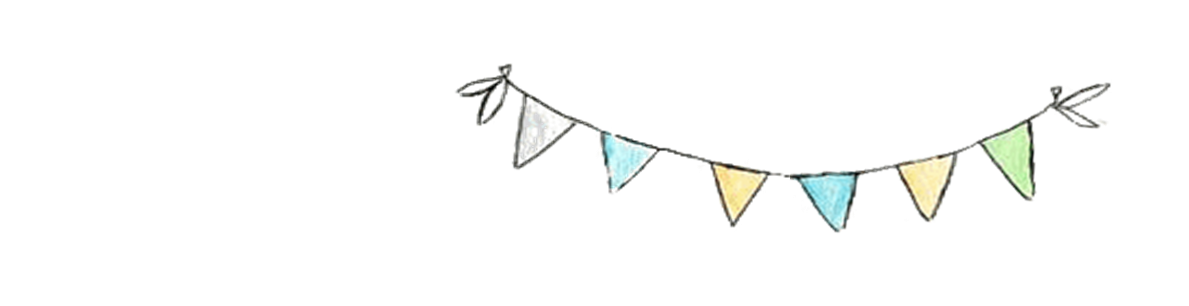 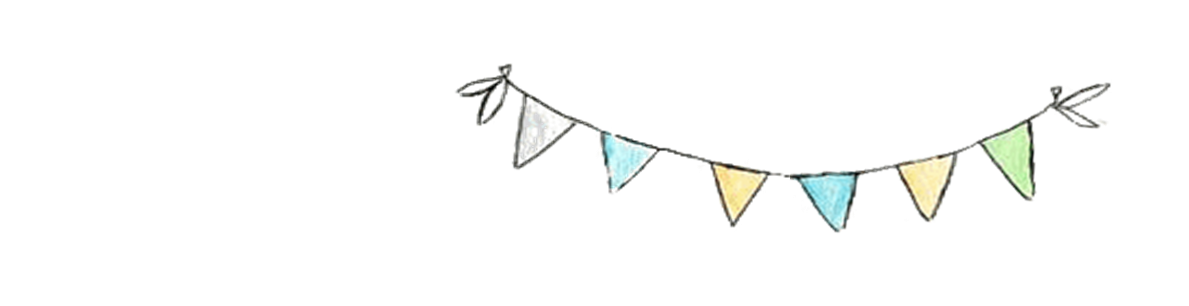 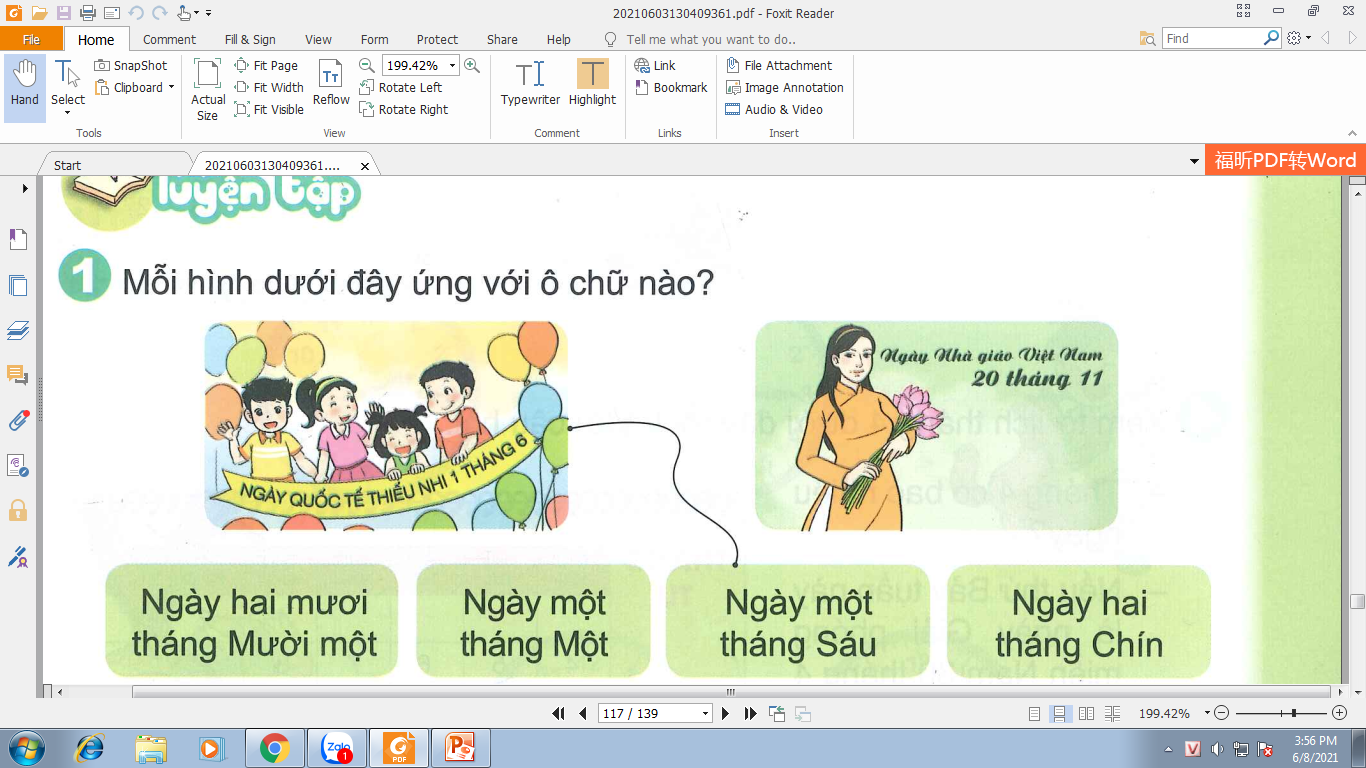 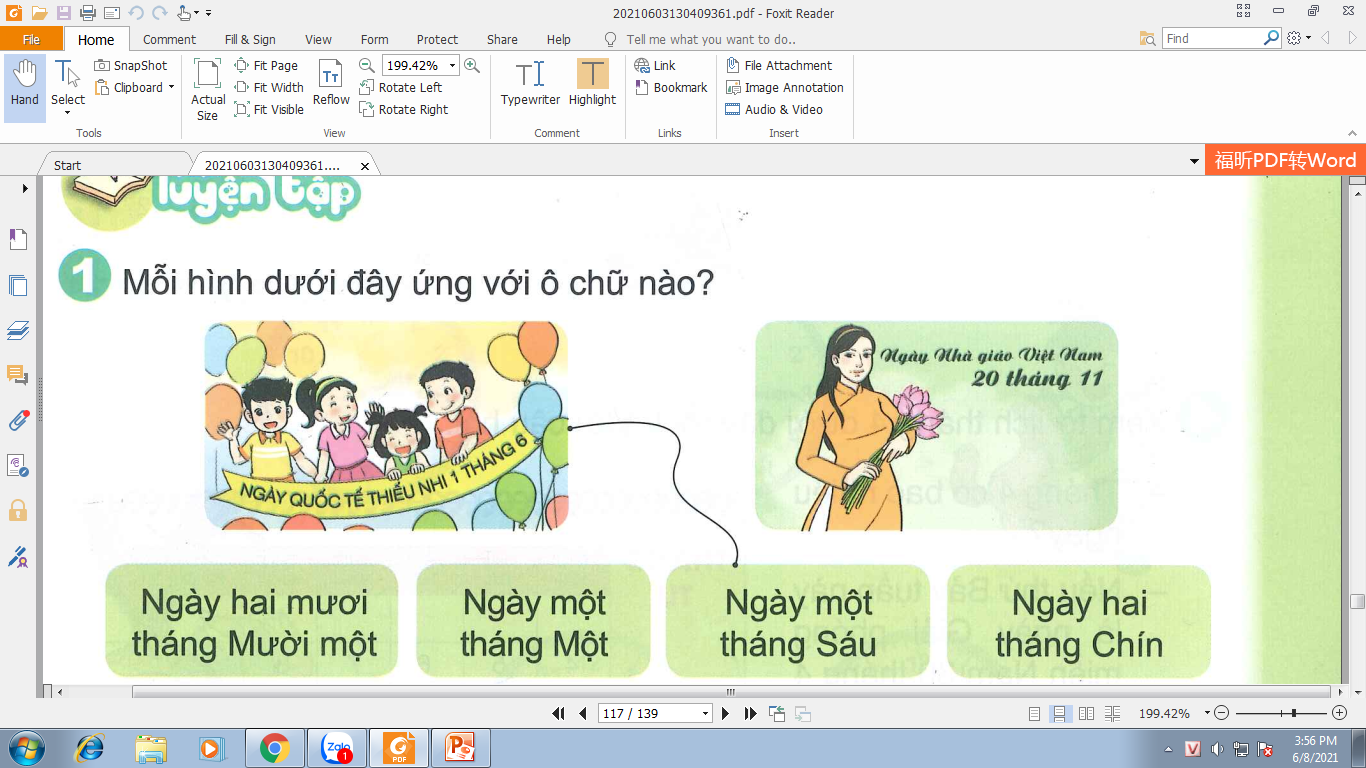 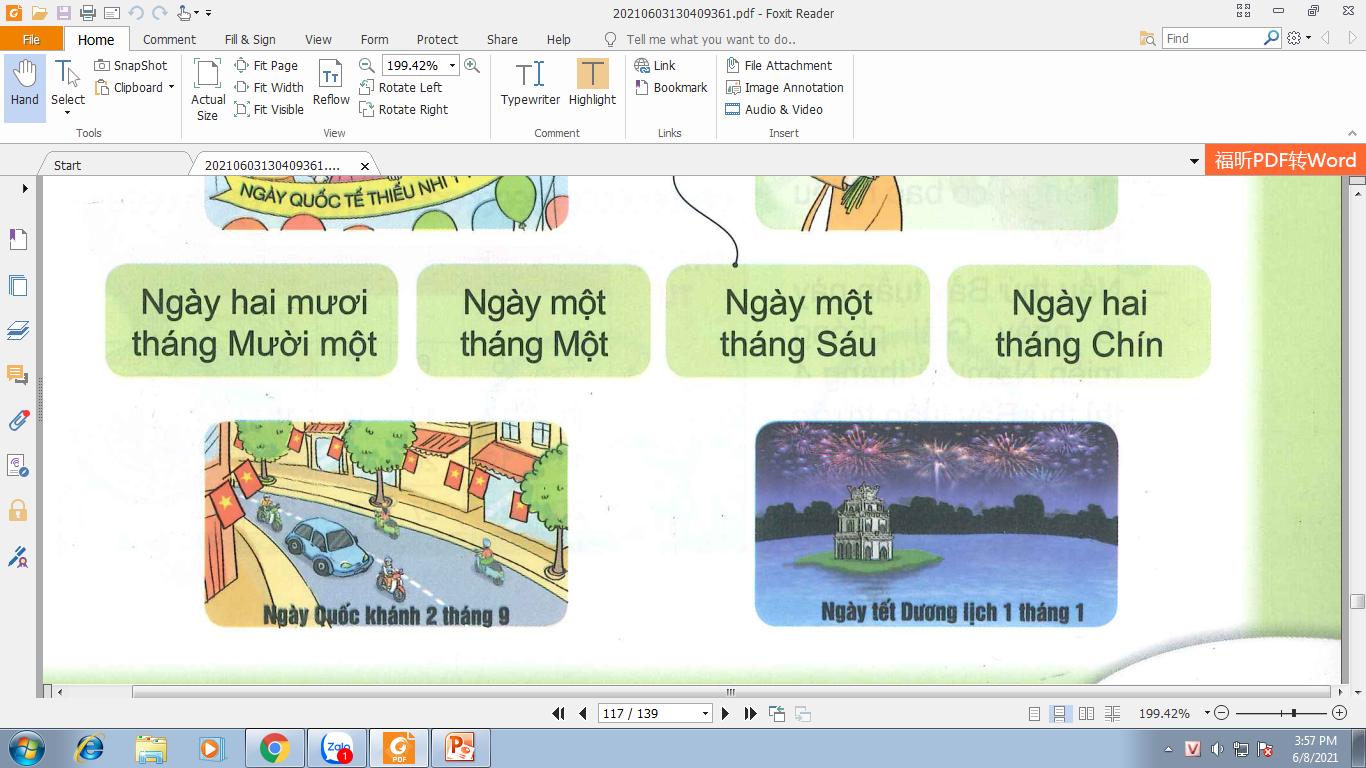 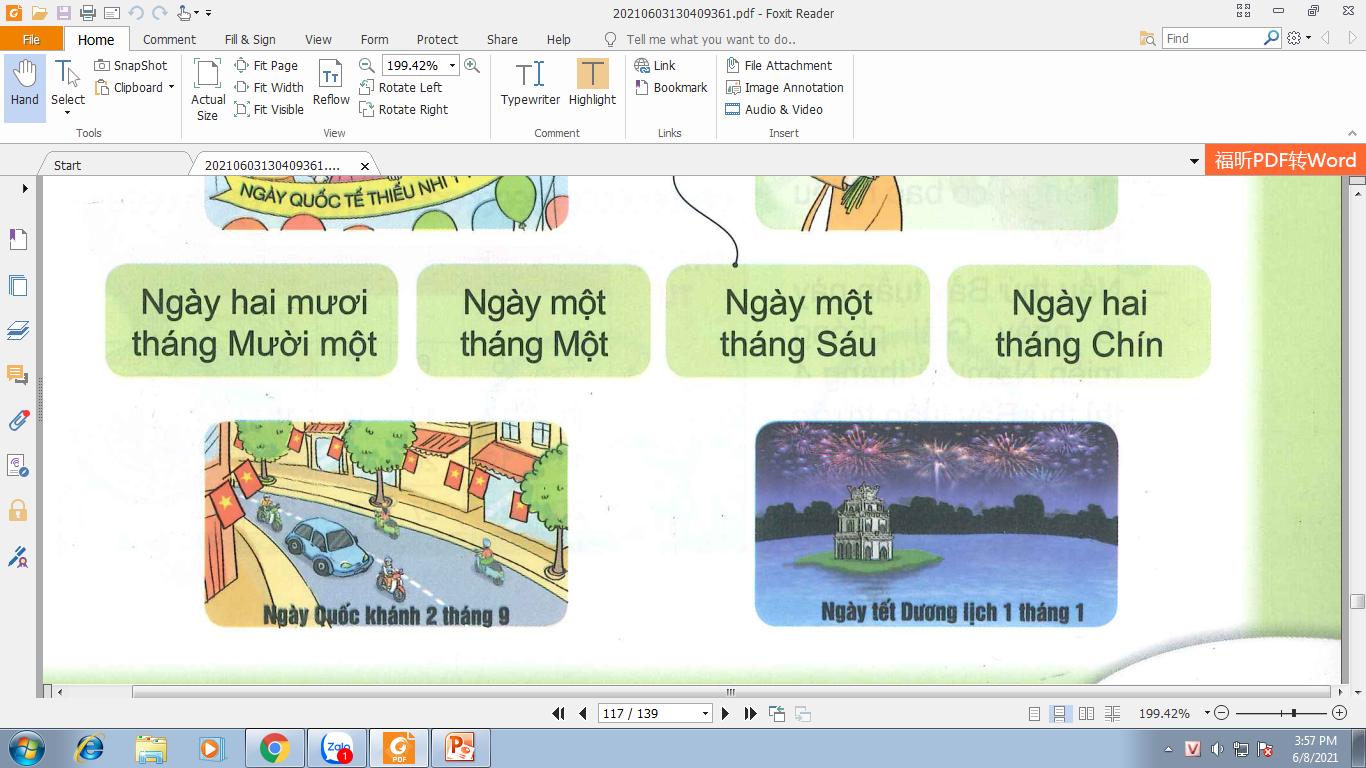 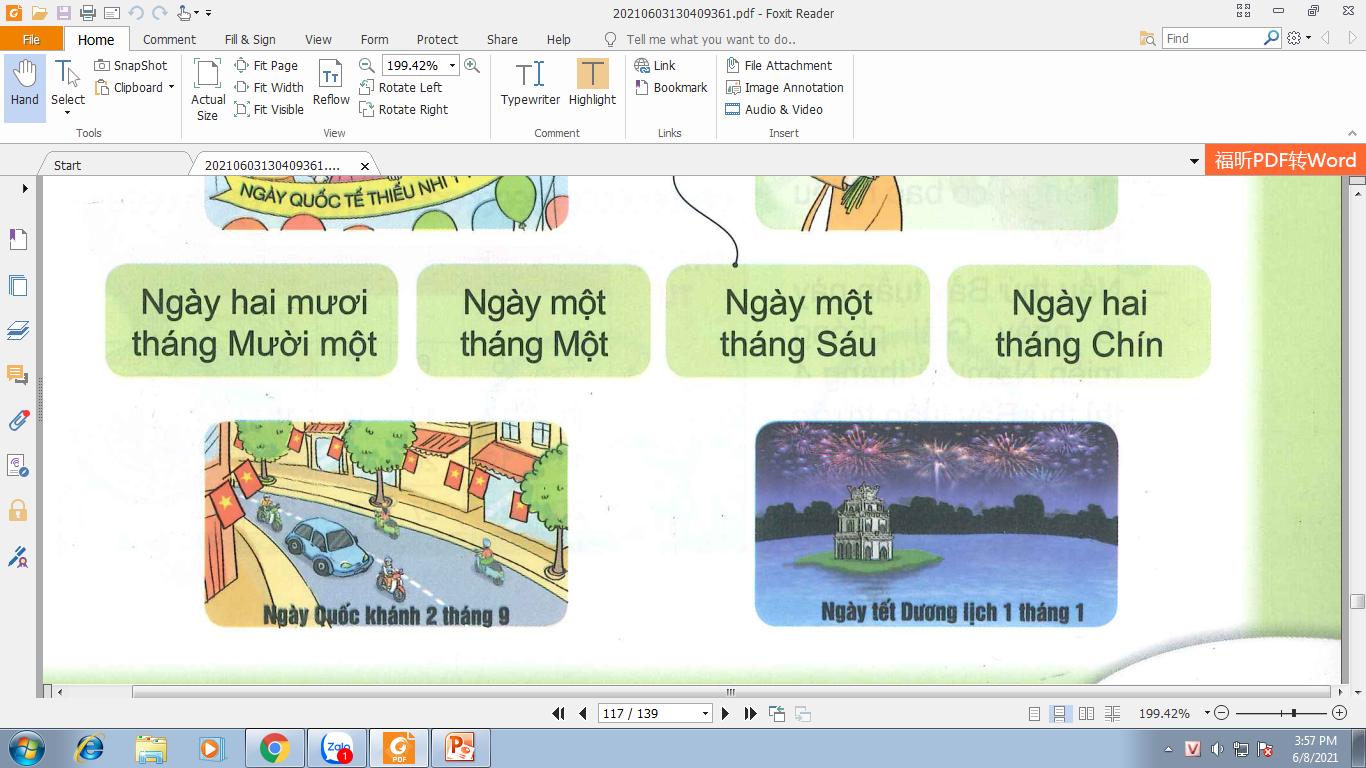 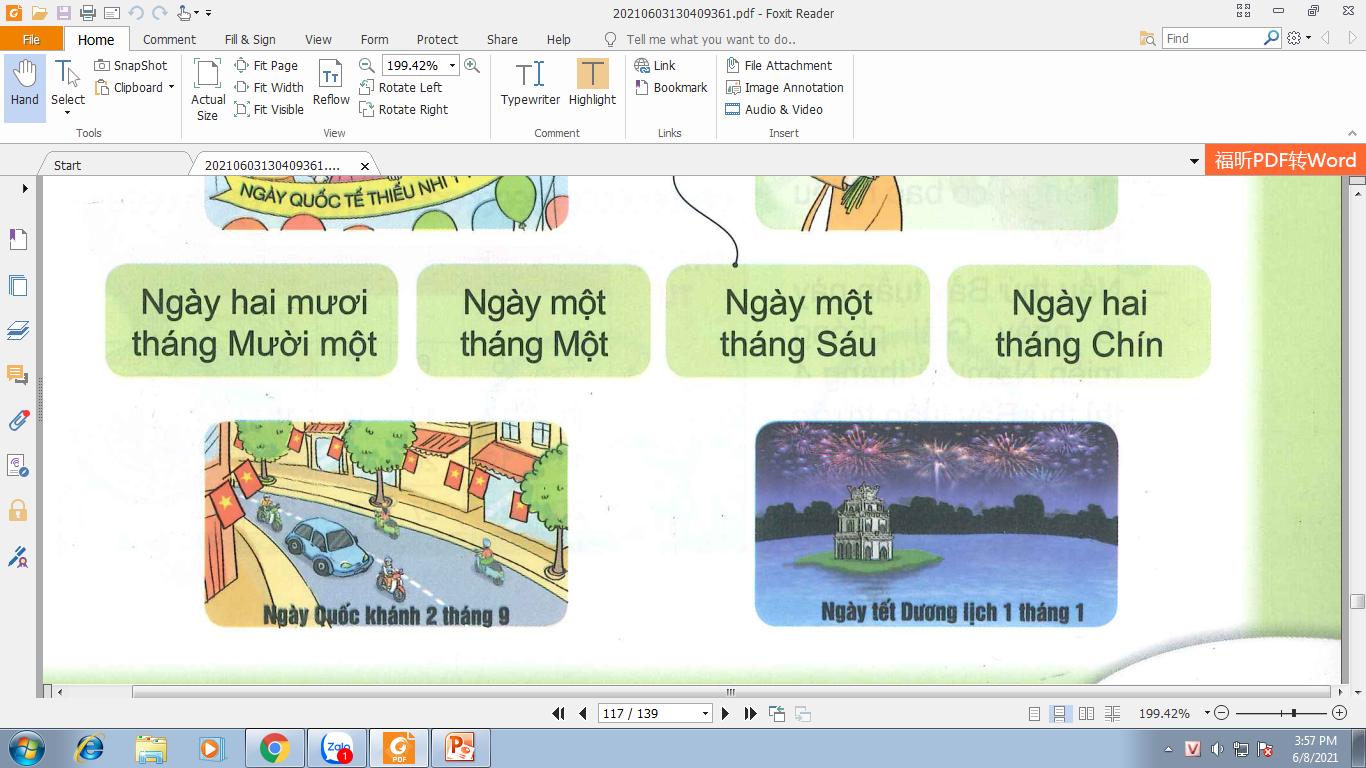 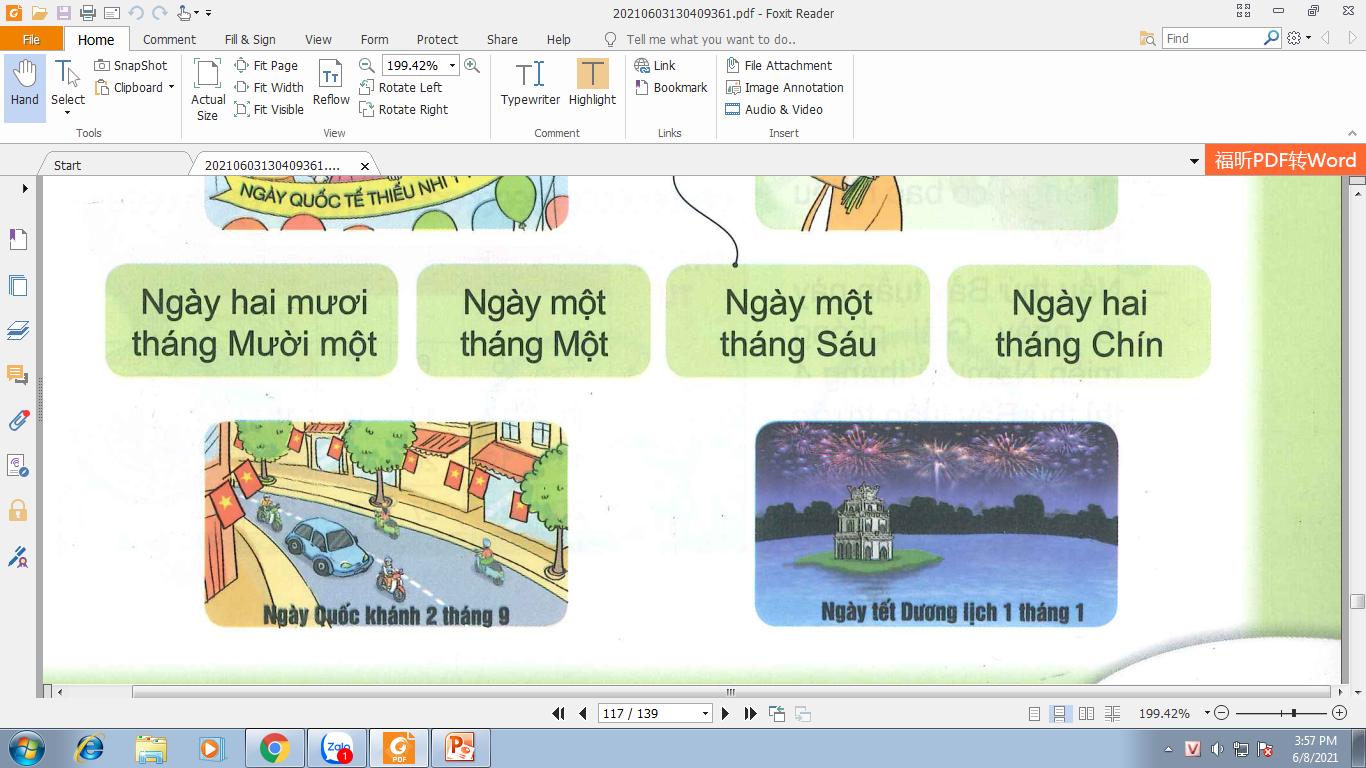 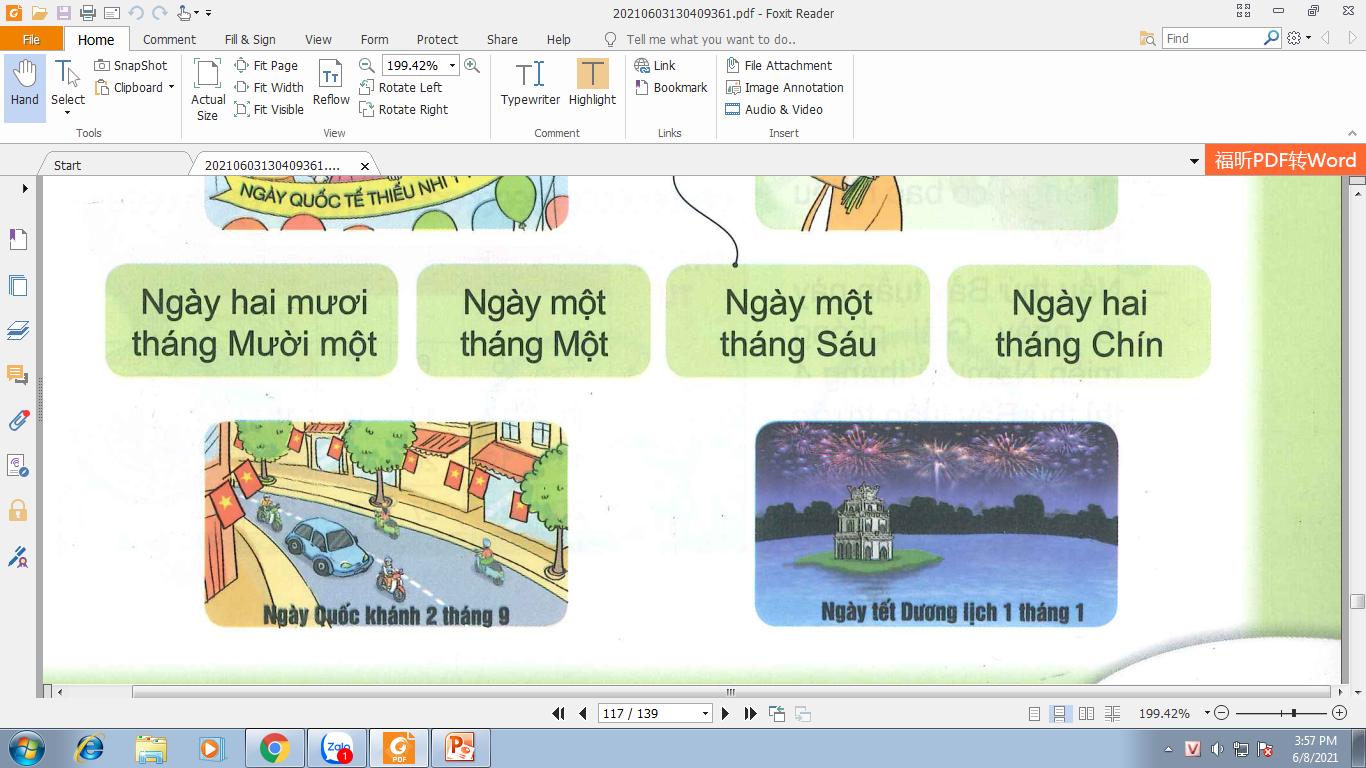 2
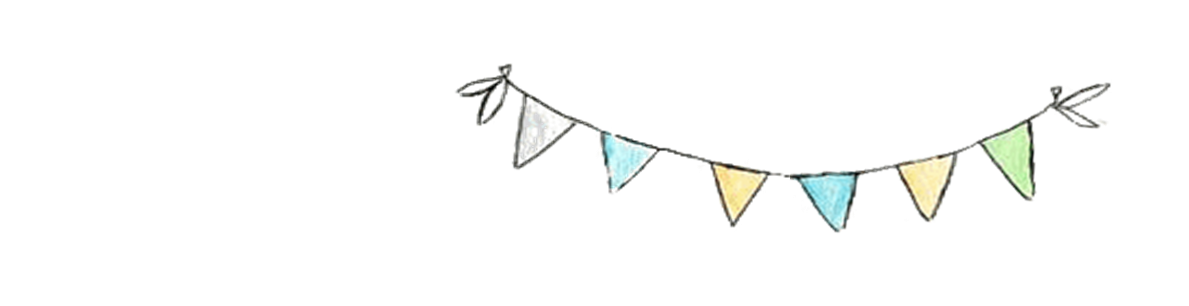 b) Xem tờ lịch rồi trả lời câu hỏi:
Nêu các ngày còn thiếu trong
 tờ lịch tháng 2 dưới đây:
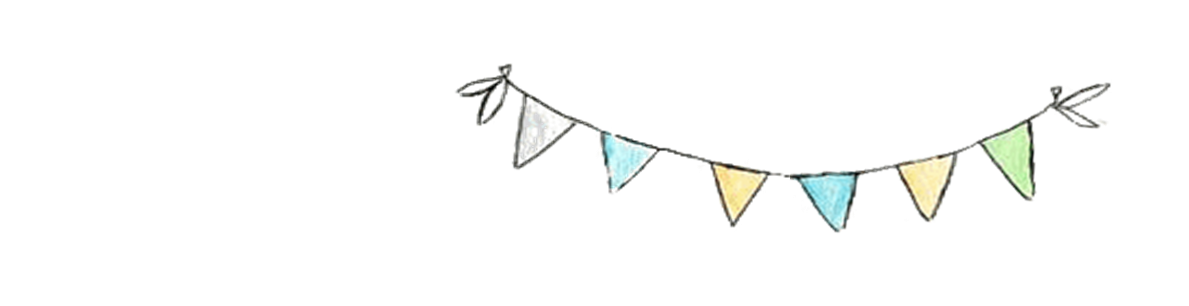 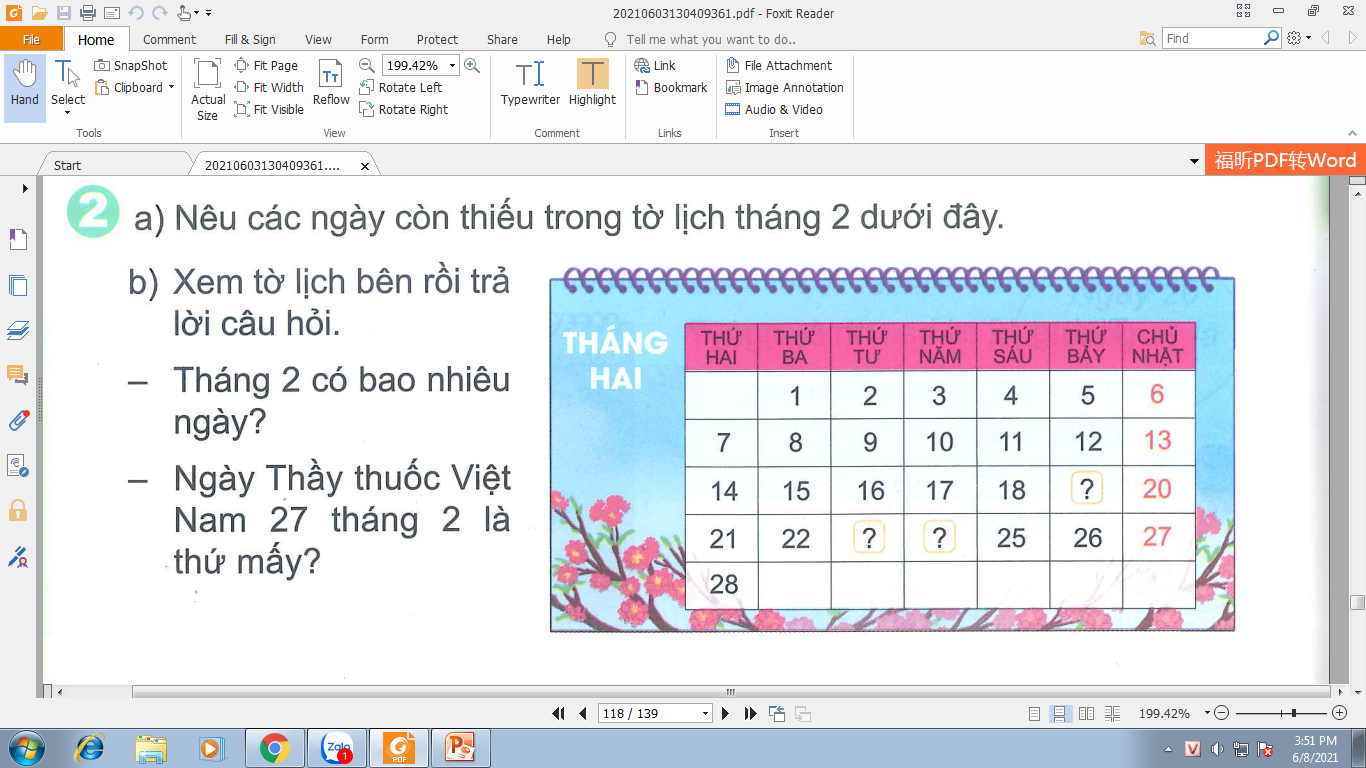 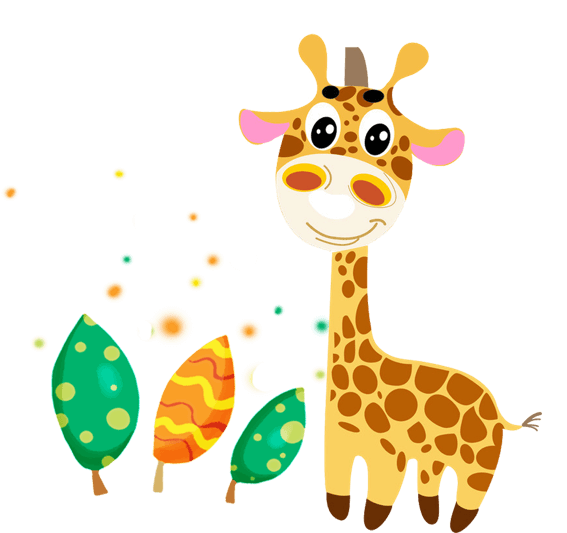 19
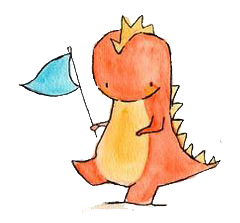 23
24
- Tháng 2 có 28 ngày.
- Tháng 2 có bao nhiêu ngày?
- Ngày thầy thuốc Việt Nam 27 tháng 2 là thứ mấy?
- Ngày thầy thuốc Việt Nam 27 tháng 2 là chủ nhật.
3
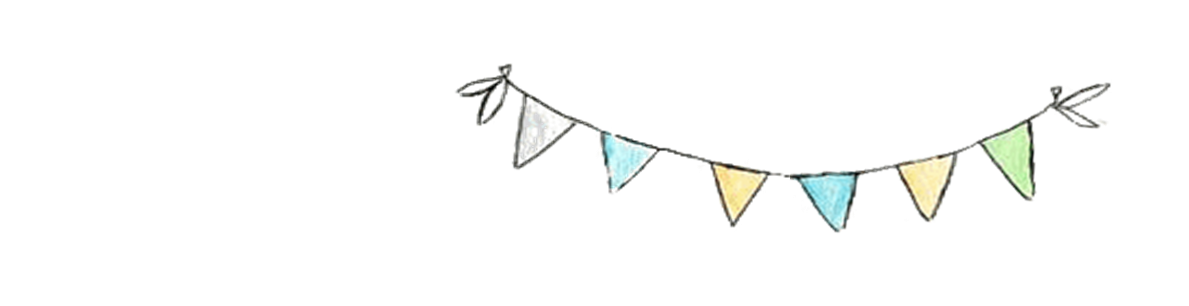 Xem tờ lịch tháng 3 rồi trả lời câu hỏi:
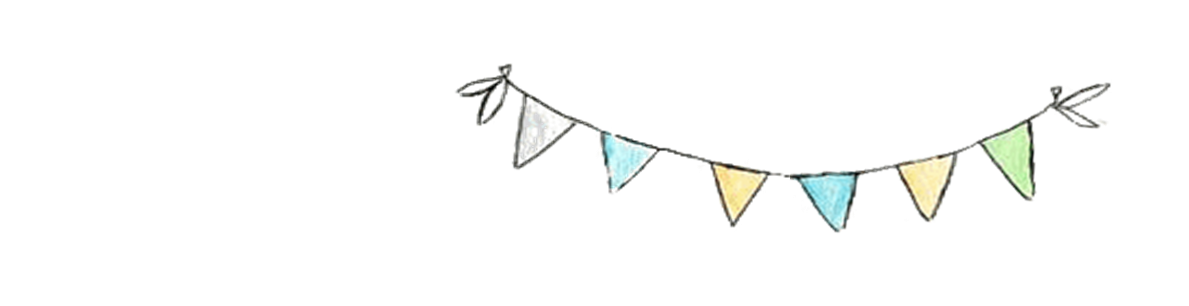 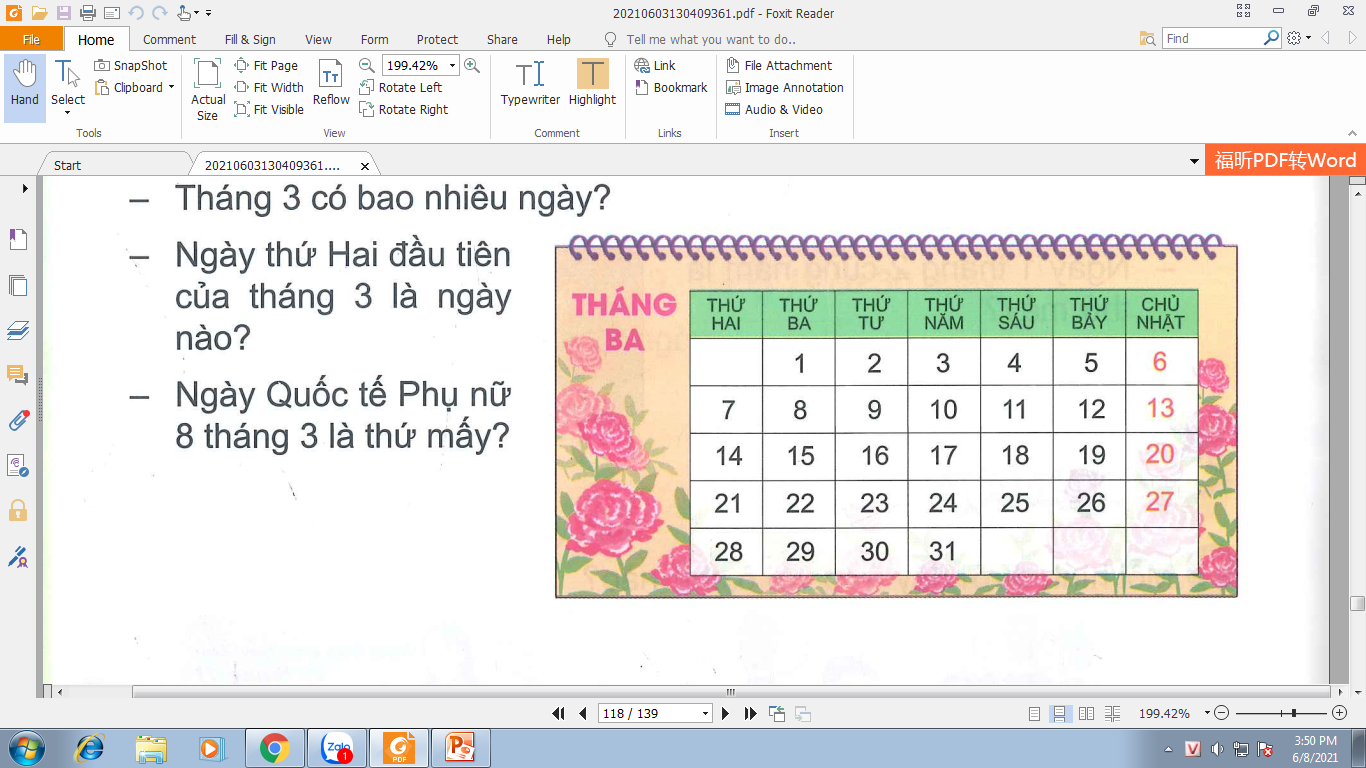 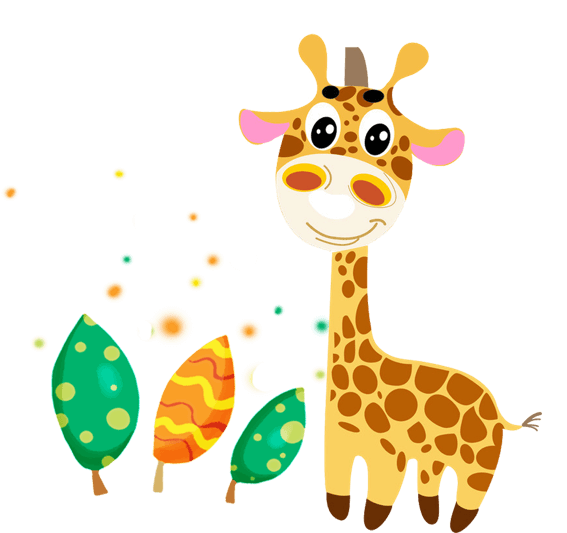 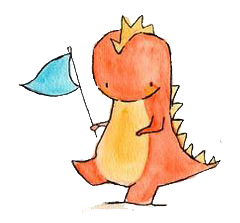 - Tháng 3 có 31 ngày.
- Tháng 3 có bao nhiêu ngày?
- Ngày thứ Hai đầu tiên của tháng 3 là ngày nào?
- Ngày thứ Hai đầu tiên của tháng 3 là ngày 7.
- Ngày Quốc tế phụ nữ 8 tháng 3 là thứ mấy?
- Ngày Quốc tế phụ nữ 8 tháng 3 là thứ ba.
4
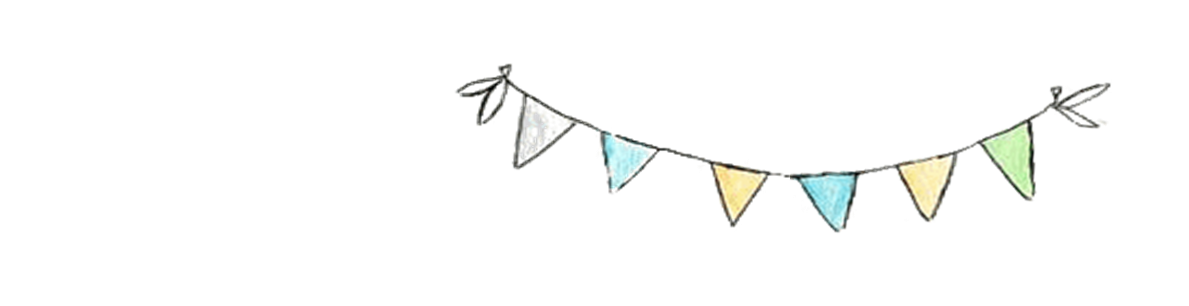 Xem tờ lịch tháng 3 rồi trả lời câu hỏi:
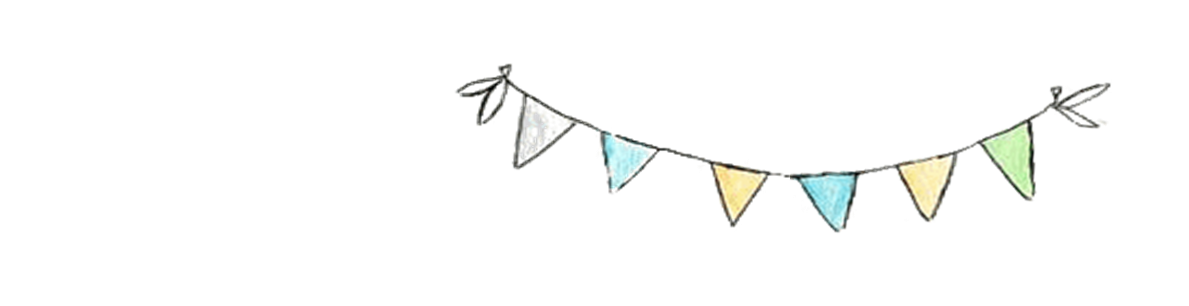 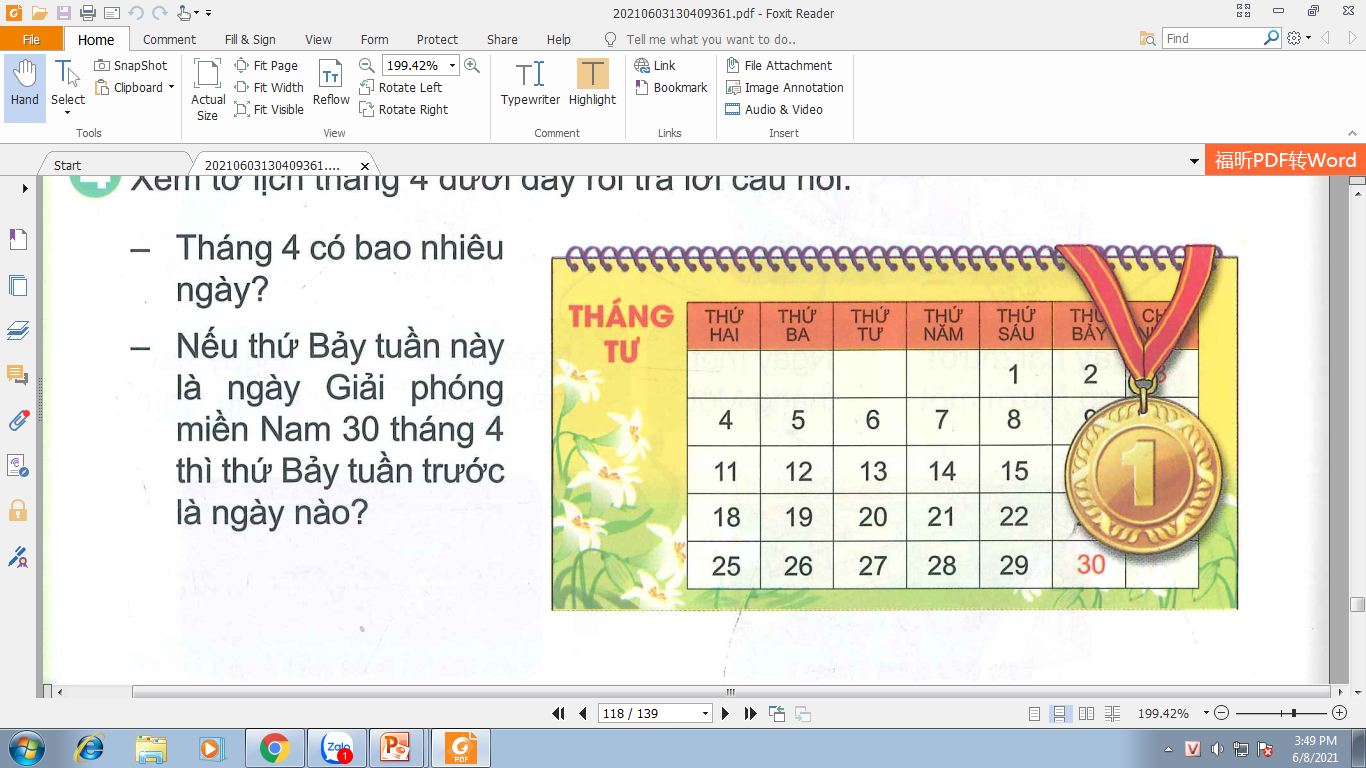 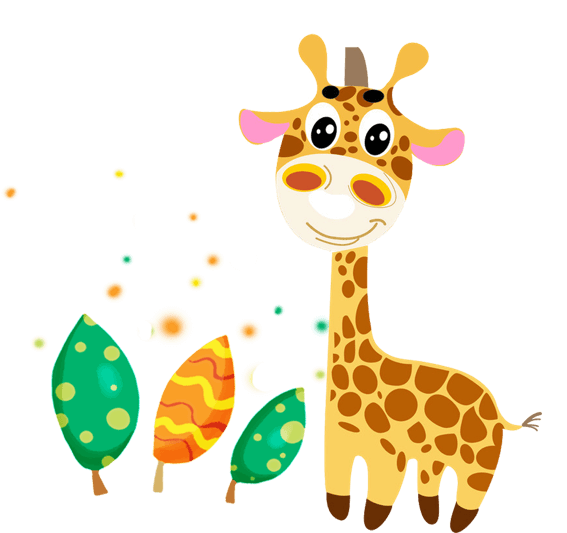 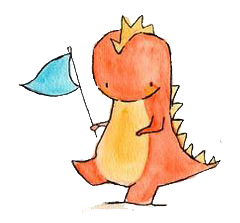 - Tháng 4 có 30 ngày.
- Tháng 4 có bao nhiêu ngày?
- Nếu thứ Bày tuần này là ngày Giải phóng miền Nam 30 tháng 4 thì thứ 7 tuần trước là ngày nào?
- Nếu thứ Bày tuần này là ngày Giải phóng miền Nam 30 tháng 4 thì thứ 7 tuần trước là ngày 23
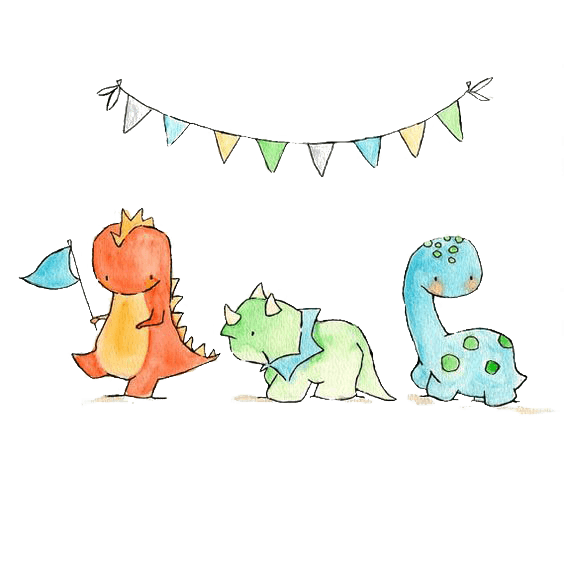 Củng cố - dặn dò
Rèn kĩ năng xem ngày - tháng
Xem trước bài sau : 
“Thực hành và trải nghiệm xem 
đồng hồ, xem lịch” trang 119
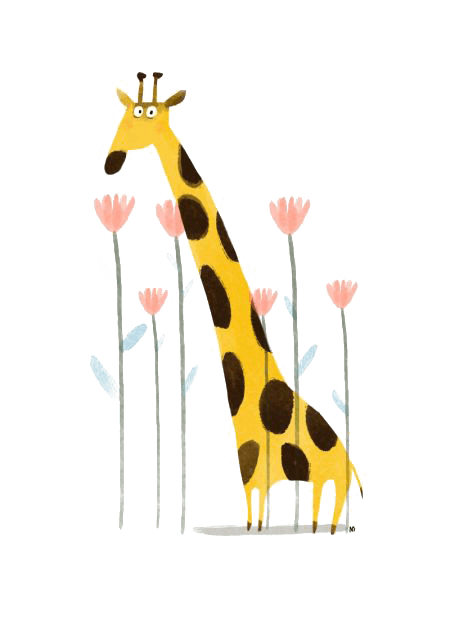 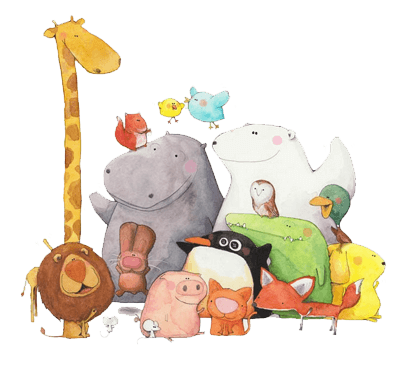 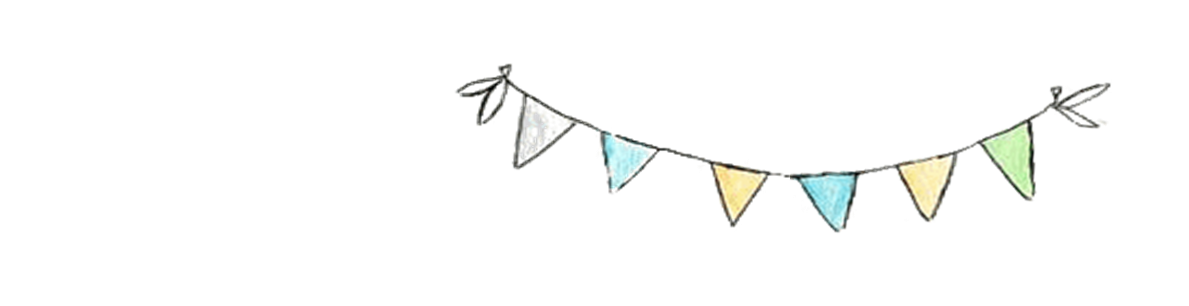 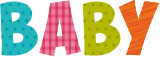 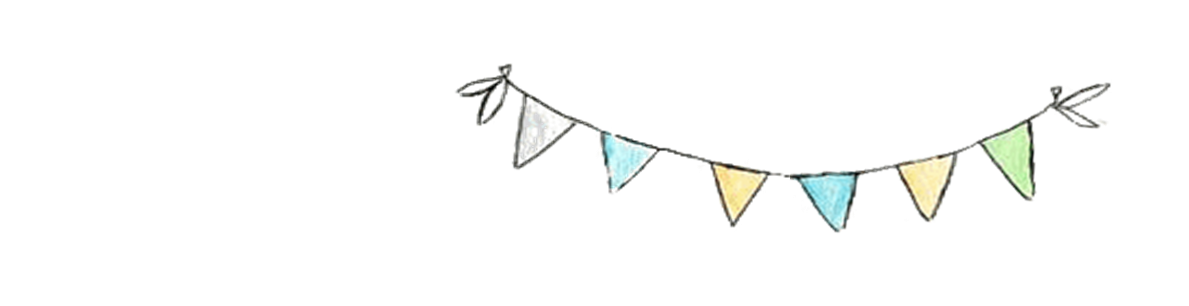 Tạm biệt và hẹn gặp lại các con vào những tiết học sau!
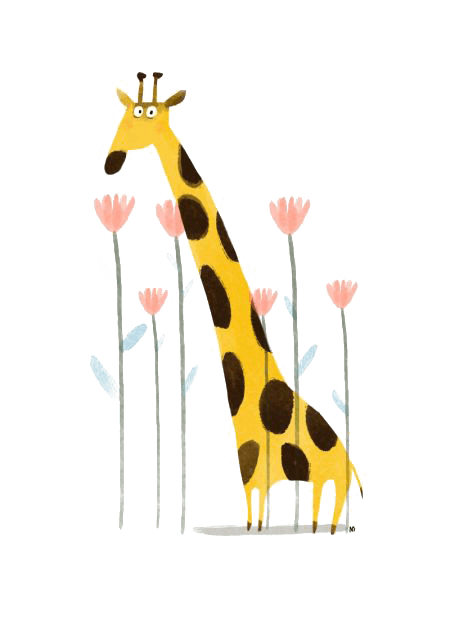 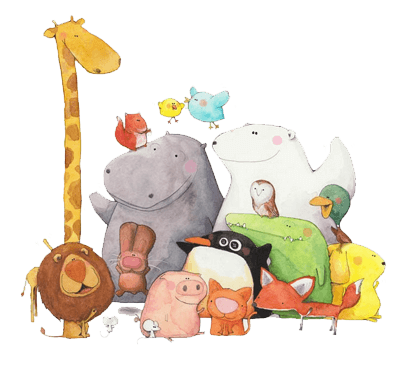 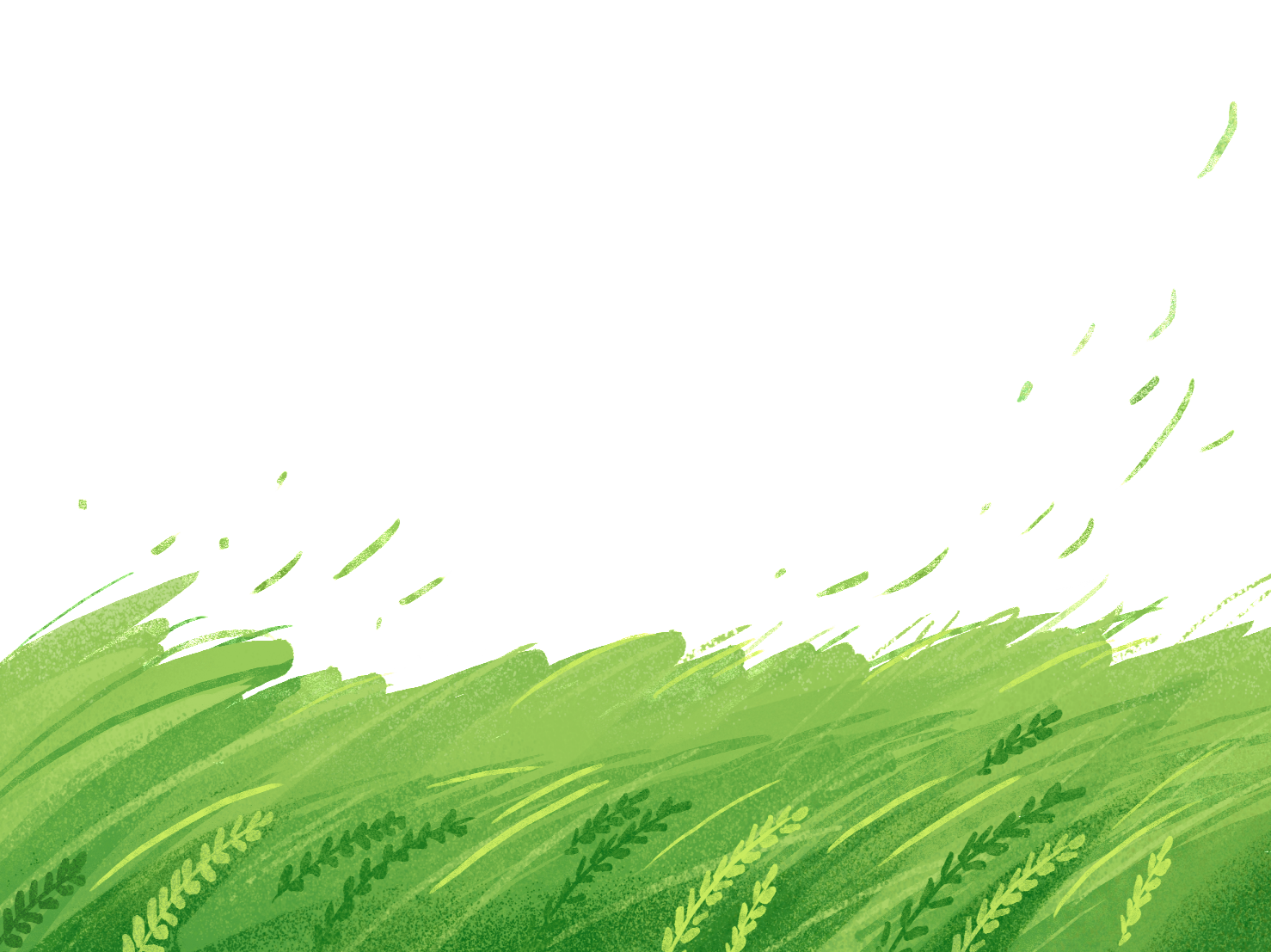 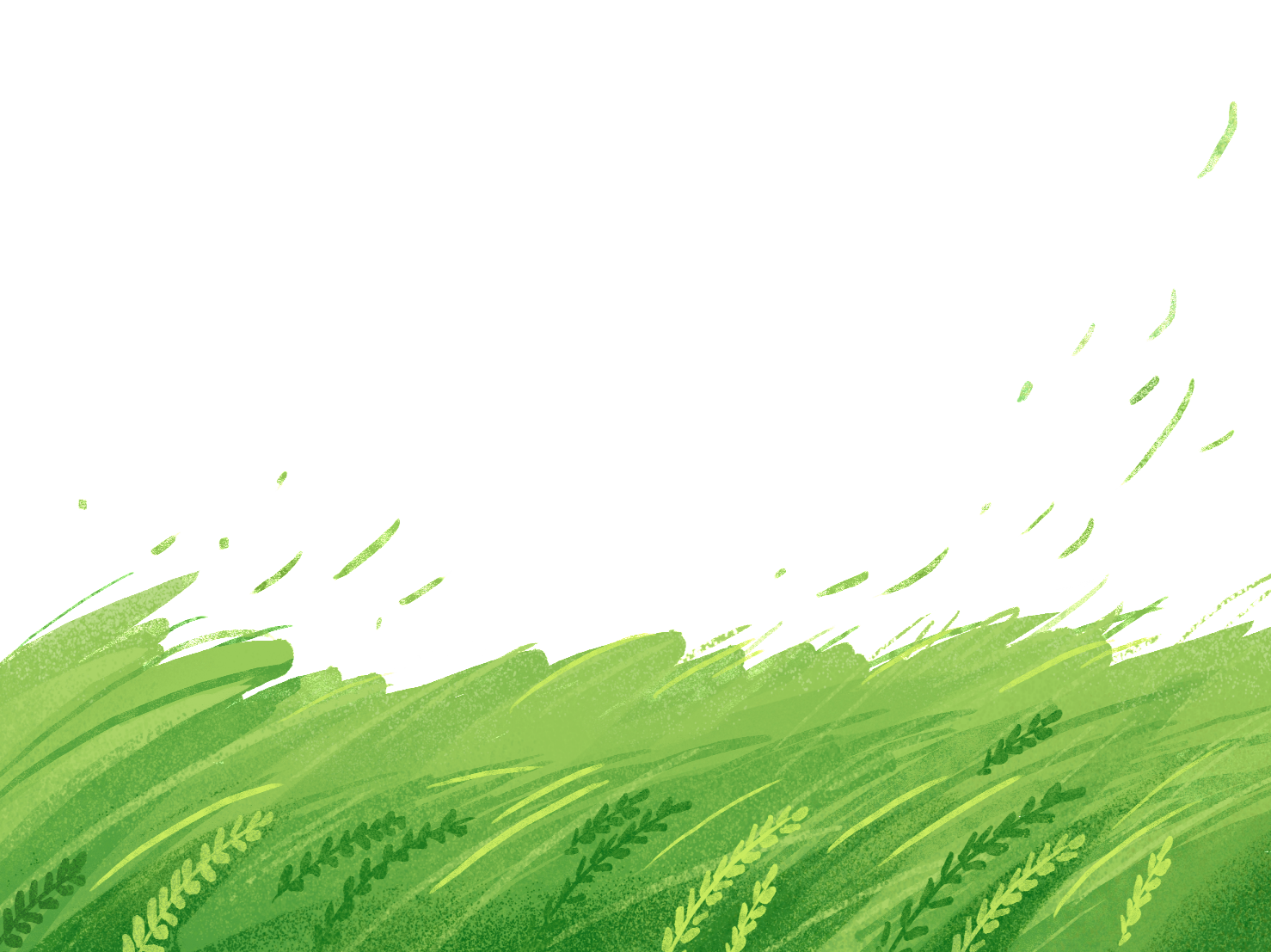